Literature Review8/21
Liang-Chih Liu
Firm ABC
large firm / small firm
High growth firm / Low growth  firm
Safe firm / Risky firm
Constrained (regulated) firm / Unconstrained firm
Investment Decision
Financing Decision
reduce the investment and financing flexibility
Restrictive covenants
Contingent-maturity mechanism
Stockholder-Bondholder Conflict
- Maximize equity value vs. Maximize total firm value

- Manager :  (1) Underinvestment 
                             [Myers 1977]
                       (2) Overinvestment (e.g. asset substitution)
                             [Jensen et al. 1976]

- Agency cost of debt
  (cost incurred when suboptimal investment decisions are made
   by high growth firm)
- Equity-holders have incentives to underinvest
   if debt-holders share most part of the profits
   from firm’s investment
   (1) reduce the amount of debt
   (2) issue short-term debt
         or issue [1] callable bond
                         [2] convertible bond
   (3) issue high priority debt
   (4) restrictive bond covenant
- Bond-holders are afraid that equity-holders
   invest in too much profitable but very risky 
   projects
   (1) accept only higher priority bonds
   (2) require restrictive bond covenants
         [1] payout restriction
         [2] financing restriction
         [3] investment restriction
Financial Decision:  (1) Maturity Structure (Barclay et al. 1995a )
                                                - long term / short term 
                                        (2) Priority Structure    (Barclay et al. 1995b )  
                                                - senior term / junior term
                                        (3) Covenant Structure (Matthew et al.2007)
                                                -   [1] payout restriction
                                                                       [2] financial restriction
                                                                       [3] investment restriction
                                                                              - event-risk covenant  (poison put)  (Crabbe 1991) (Cook et al. 1994)
                                        (4) Leverage Ratio
                                                                  - stationary / mean-reverting    (Collin  et al. 2001)
                                                - decreasing  (Longstaff and Schwartz 1995)
                                         (5) the type of bonds
                                                                  - callable/puttable/convertible
                                                                  - debenture / secured bond
                                                                  - sinking fund / no sinking fund
                                                         (6) Credit Rating (Darren 2006) 
                                                - investment/ below investment grade  
Evaluating bond spreads concerning (1)(2)(3)(4)(5)(6)
(1)(2)(3)(4)(5)may interact with each other:
[1]  maturity structure & priority structure     (1)(2)
             - There may be valuation effects that arise from deterioration in the effectively
               priority of senior unsecured claims when the firm issue junior debts.
               When junior issue matures prior to senior unsecured debt, the security of the senior unsecured    
               debt is  threatened and the default risk may increase.  
          
               The empirical result shows the strongest support in cases including low rated senior 
               unsecured bonds. (Linn et al. (2005))           
[2]  maturity structure & covenant structure (1)(3)
         - fewer covenants when debts have long maturity (Matthew et al.2007)
[3]  maturity structure & type of bond     (1)(5)
             - Many debt issues have provisions that specify imbedded options to  modify the repayment    
                schedule .   
               (Barclay et al. (1995))

[4]  priority structure & covenant structure   (2)(3)
         - Covenant usage tends to increase as priority decreases 
            (Matthew et al.2007)

[5]  covenant structure & leverage ratio   (3)(4)
        - Positive relation between covenant protection and leverage 
            (Matthew et al.2007)
[6] priority structure & covenant structure (2)(3)
       -  lower rated issues, lower priority issues and issues with change of control 
                provisions (i.e. poison put) tend to have more covenants of all kind.
                (Matthew et al.2007)
event risk
  -  corporate restructuring
           - (Ch11) debt reorganization : 
                                   (1) debt forgiveness
                                   (2) debt restructuring and rescheduling
                                   (3) debt conversion 
                                   (4) debt buyback and debt prepayment  
                  
                  - leveraged buyouts (LBO)
               - leveraged recapitalization
                                    - buy common stock
                                    - pay dividends  (dividend recapitalization)
               - hostile takeover
               - acquisition of large stake in firms
Covenant Structure
Investment policy and payout restrictions tend to be in distinct covenant groups, with each group including financing restriction.
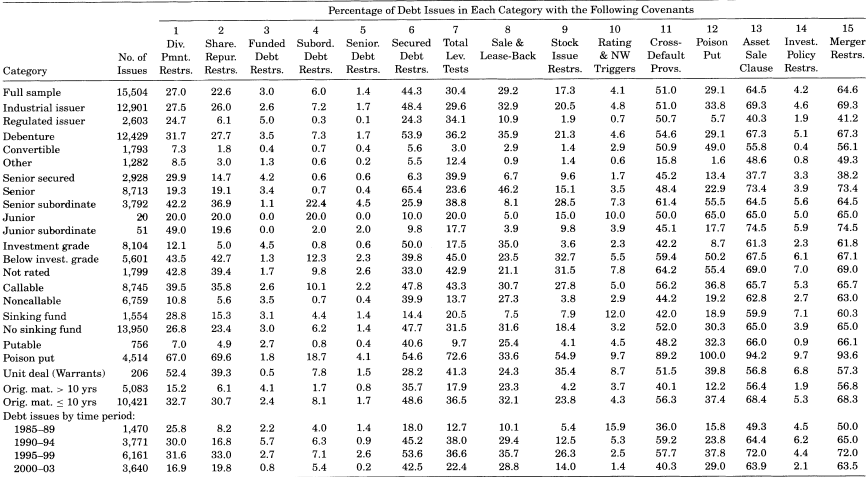 Puttable Bond Volume and Treasury Yield Curve Correlations
Callable bond 
    – mitigate the underinvestment problem (Acharya et al. (2002))
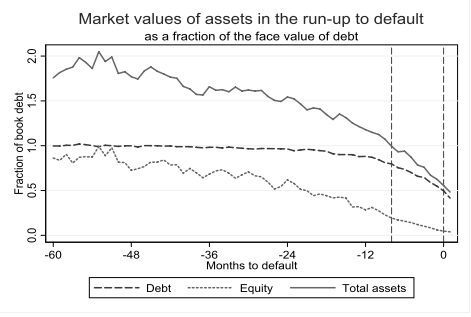 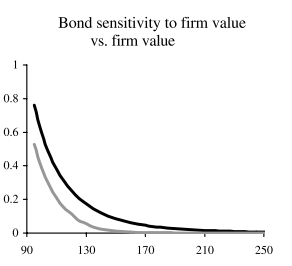 Acharya et al. (2002)
Davydenko (2006)